Hello, Welcome Back!
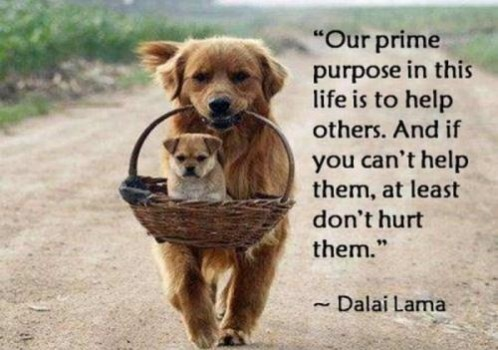 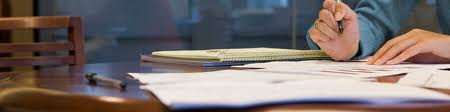 The Structure of a Business Report
Sandra Sembel
Source: 
Unilearning/Report writing
At http://unilearning.uow.edu.au/report/4b.html
Outline
Title Page
Report Title
Date of submission
Report writer
Logo
Addresses and contact number
Table of Contents
list of numbered sections in report and their page numbers
Executive Summary
overview of subject matter
methods of analysis
findings
recommendations
Introduction
Background
Purpose
Terms of reference
Outline of report
Body
The body section expands and develops the material in a logical and coherent manner, reflecting the structure outlined in the Introduction. It contains a description of the findings and a discussion of them. It should also relate the findings to any theory of relevance. The following questions are examples of some of the types of questions the body of your report should seek to answer:

What were the most significant findings or factors involved in the topic/ problem?
Did the findings support the theory?
Have you found some disagreement with the theory?
Did you uncover any unexpected or new issues that need to be considered?
Body….
Outline of contents/body
Discussion Topic 1
Subheading 1
Statement of issue 1
Descriptions of Facts and Findings
Analysis and Discussion
Conclusion

Subheading 2
Statement of issue 2
Descriptions of Facts and Findings
Analysis and Discussion
Conclusion
Conclusion
How you end a business report will leave a lasting impression on the reader and enhance your chance of meeting your goal in writing the report. 
If your goal is to seek funding or an operating change at work, or if you wish to request something specific, conclude on a positive note that shows the reader you have his needs in mind and can provide a benefit.
Conclusion…
Refer to the objective/purpose of the report
Answers the problems presented in the introductions
Recap the major inferences from the discussions
Indicates follow up needed
Reference List
List of materials or sources consulted in the report.
Appendix
The (detailed) materials that support the discussions in your report.
Example
Reference List
UniLearning, Report Writing, http://unilearning.uow.edu.au/report/rep_business.html, accessed July 18, 2013
How to Write a Business Report to an Executive, smallbusiness.chron.com, accessed July 18, 2013, http://smallbusiness.chron.com/write-business-report-executive-17048.html
How to write effective business report, slideshare, http://www.slideshare.net/contentwritings/how-to-write-effective-business-reports-business-report-writing-service, accessed July 18, 2013
Thank you!